Álhubál Nonprifit Kft.
Állati hulladék gyűjtő telep   technológiája
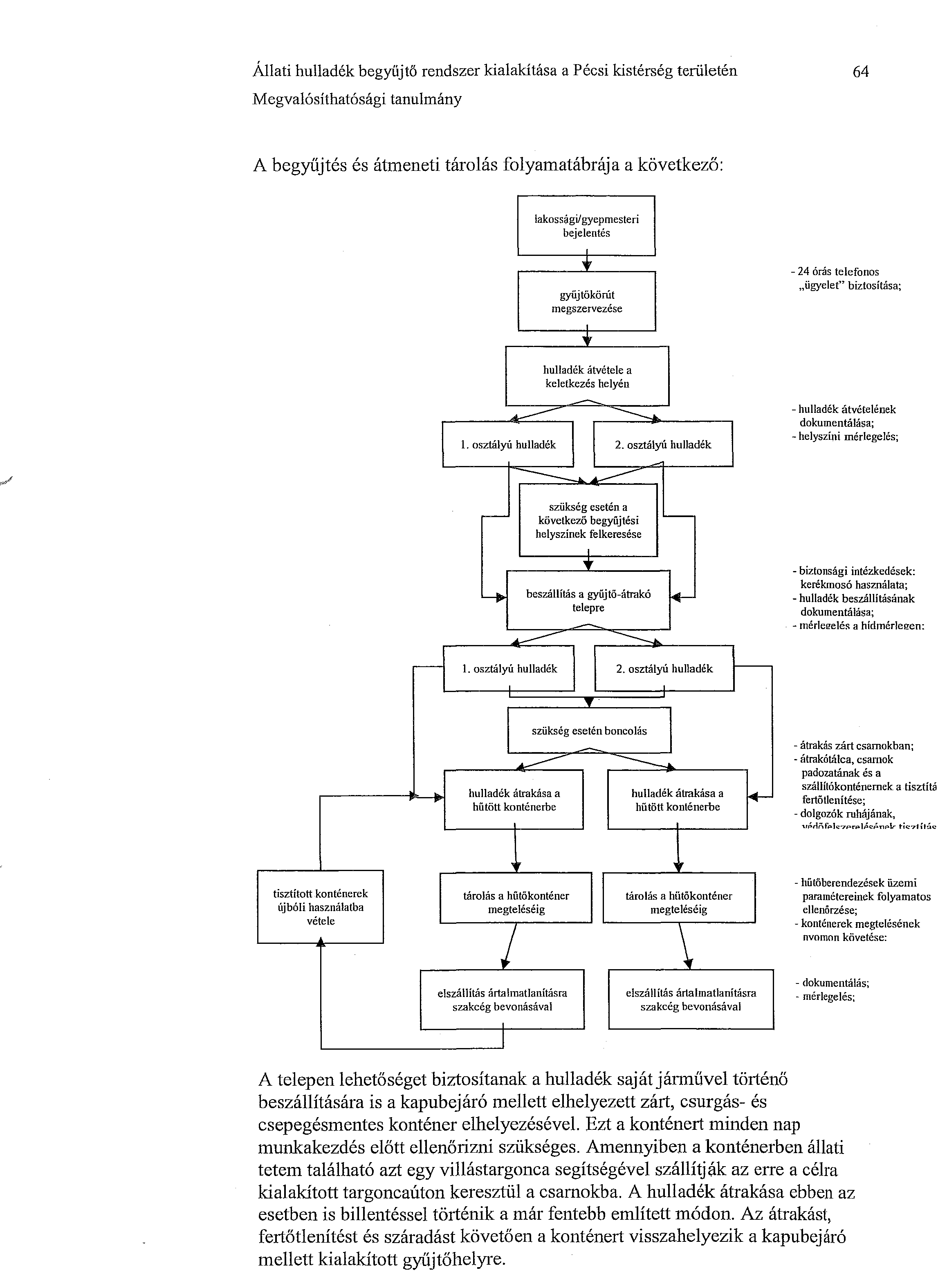 A technológiában alkalmazott gépek.
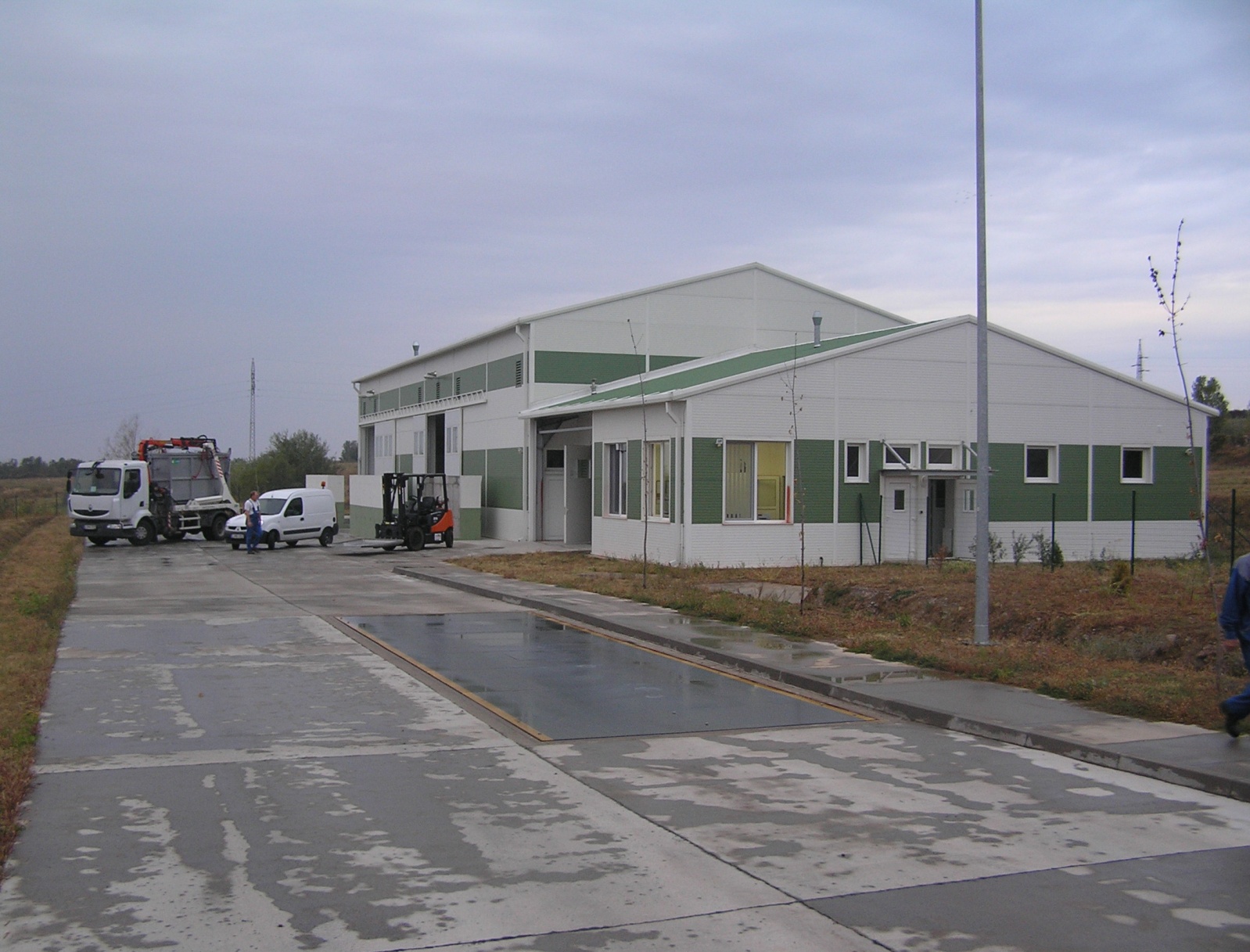 Diszpécser Feladatai
Telefonos ügyelet (Zöld szám: 06 80 204 963)

A beérkezett áruk mérlegelése mérlegjegy készítés .

Számla készítése (Vállalkozok,őstermelők)

A gyűjtő járat indítása és koordinálása.

A HACCP rendszer betartása és betartatása.
Diszpécser iroda
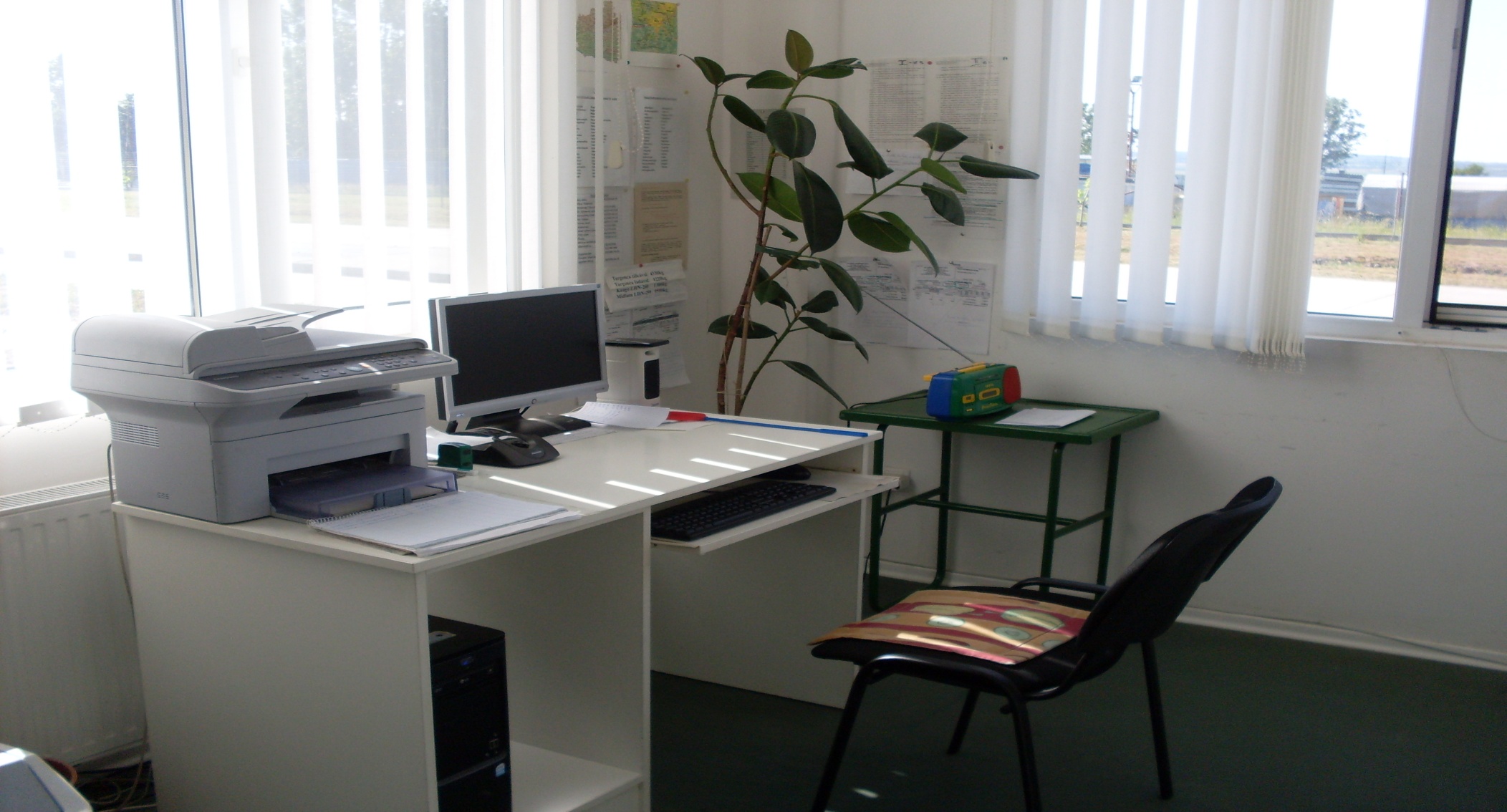 Mérlegelési feladatok
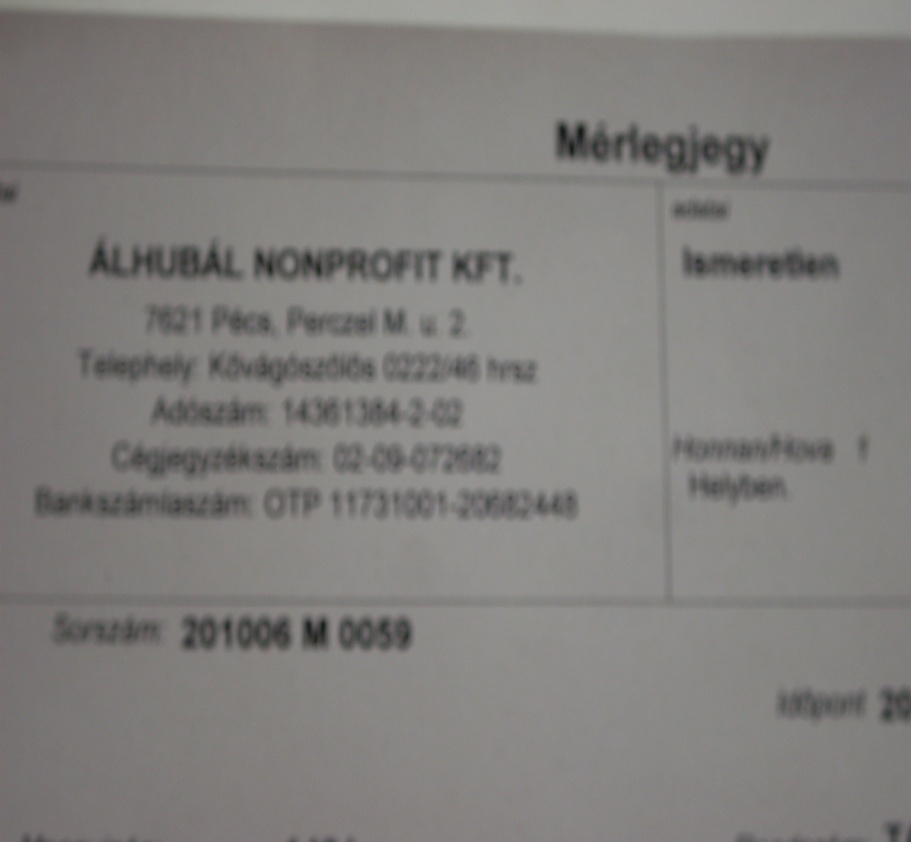 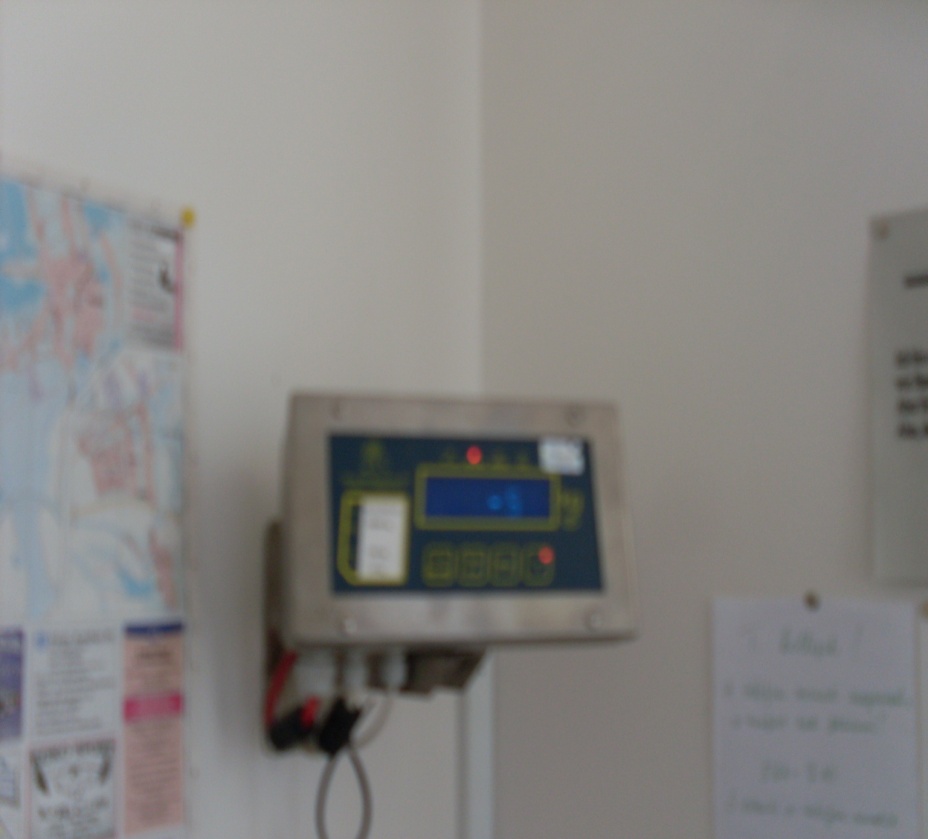 HACCP rendszer(boncterem)
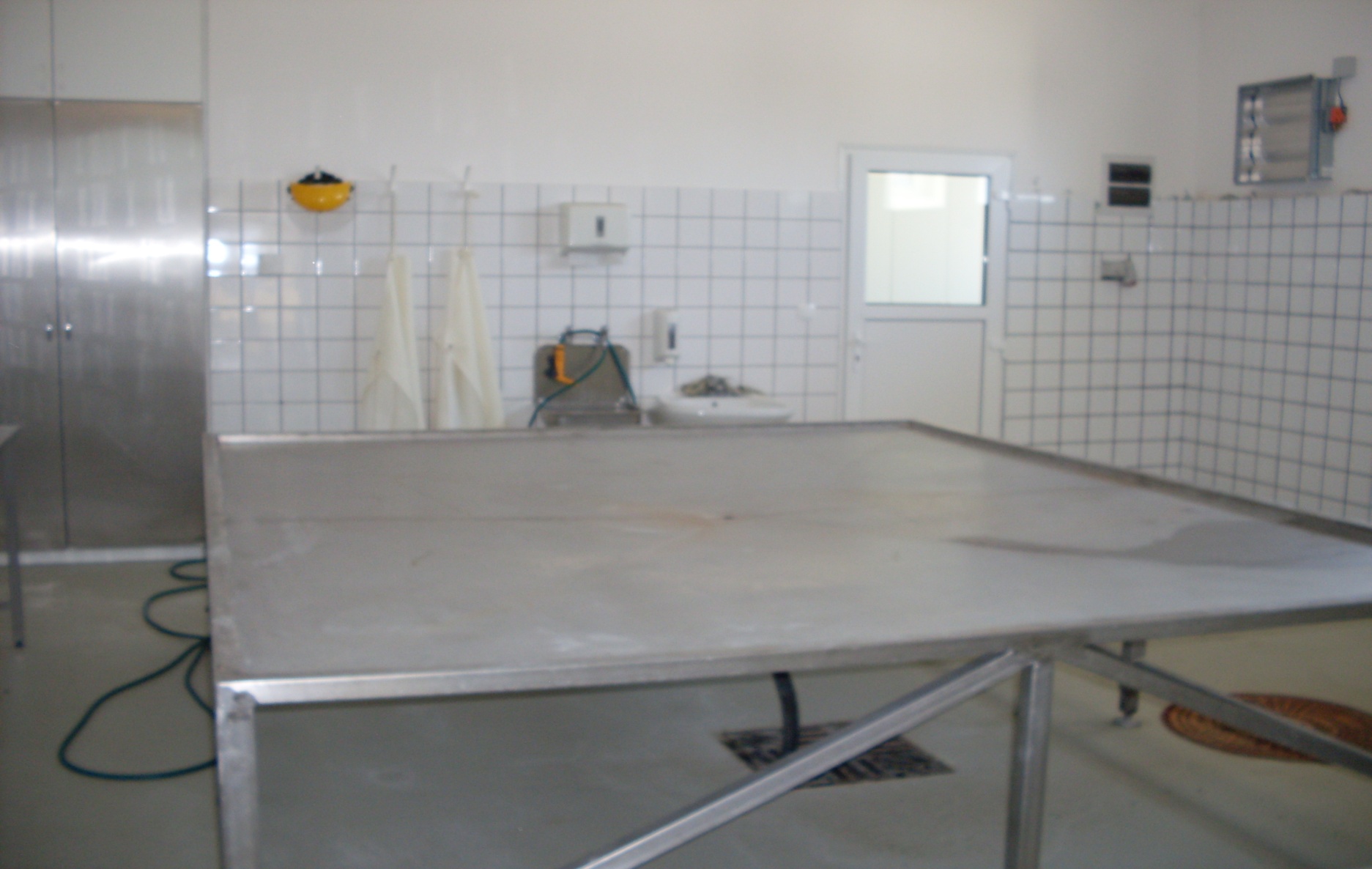 Mosok(tehergépjármű,konténer,kerékmosó)
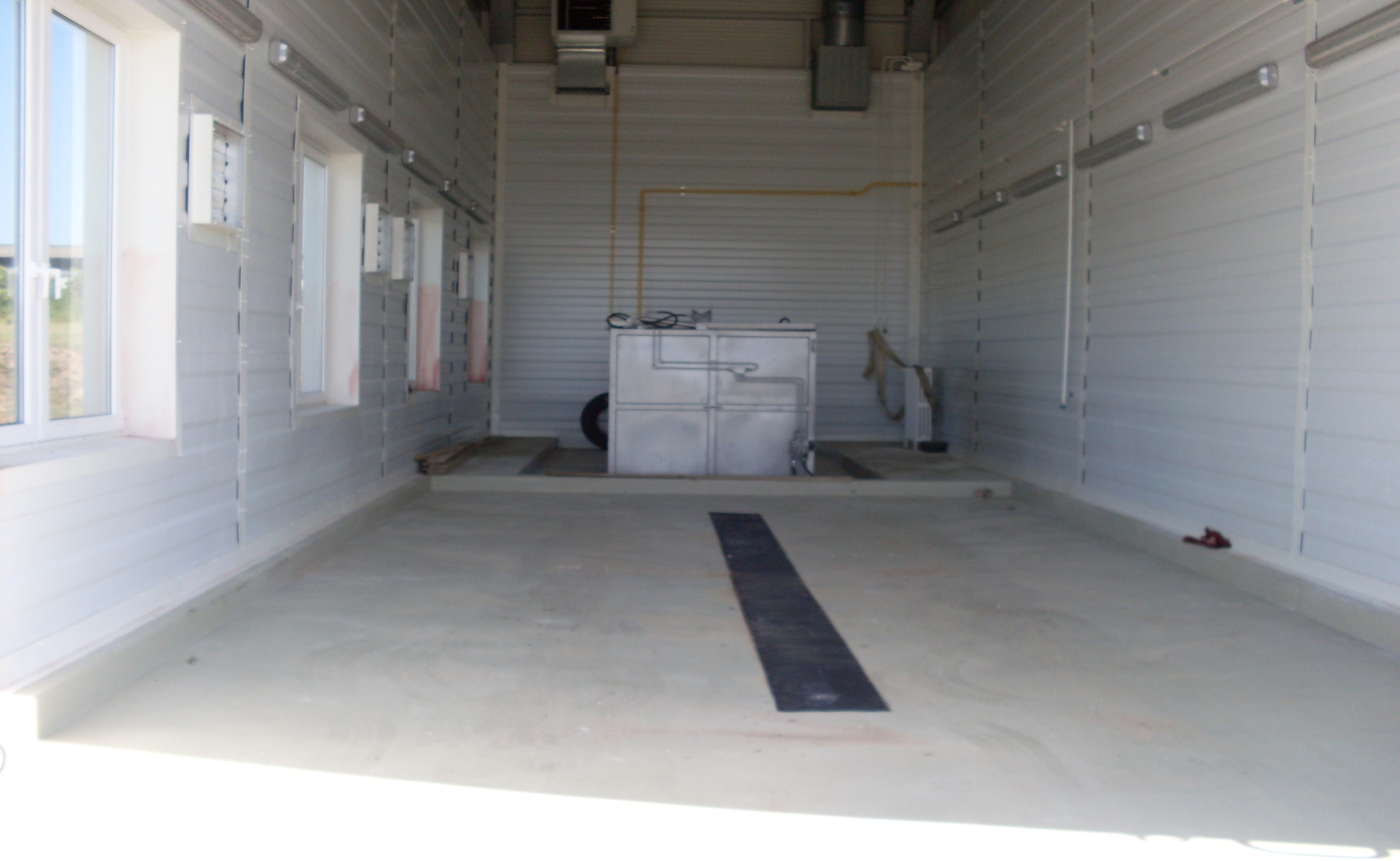 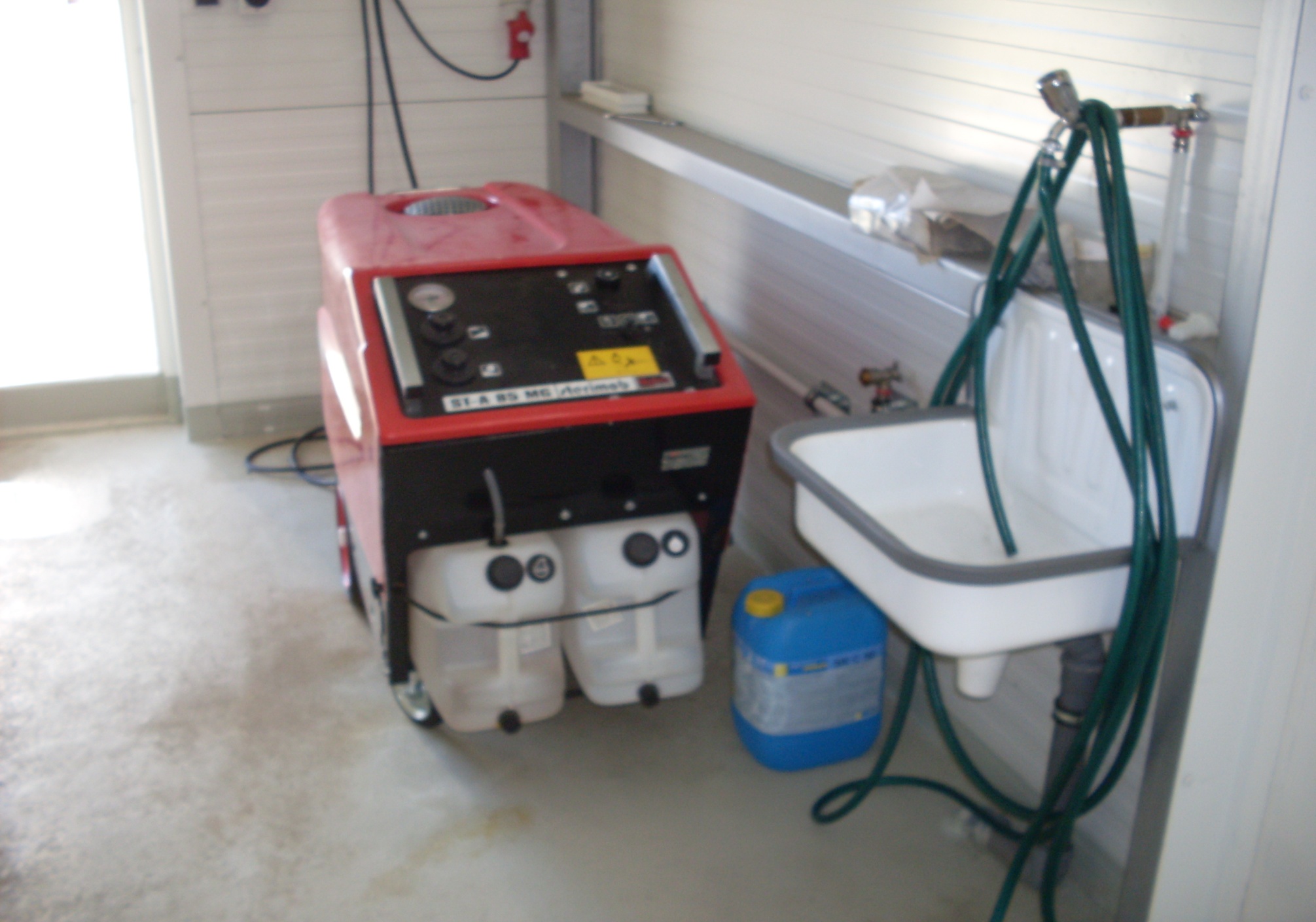 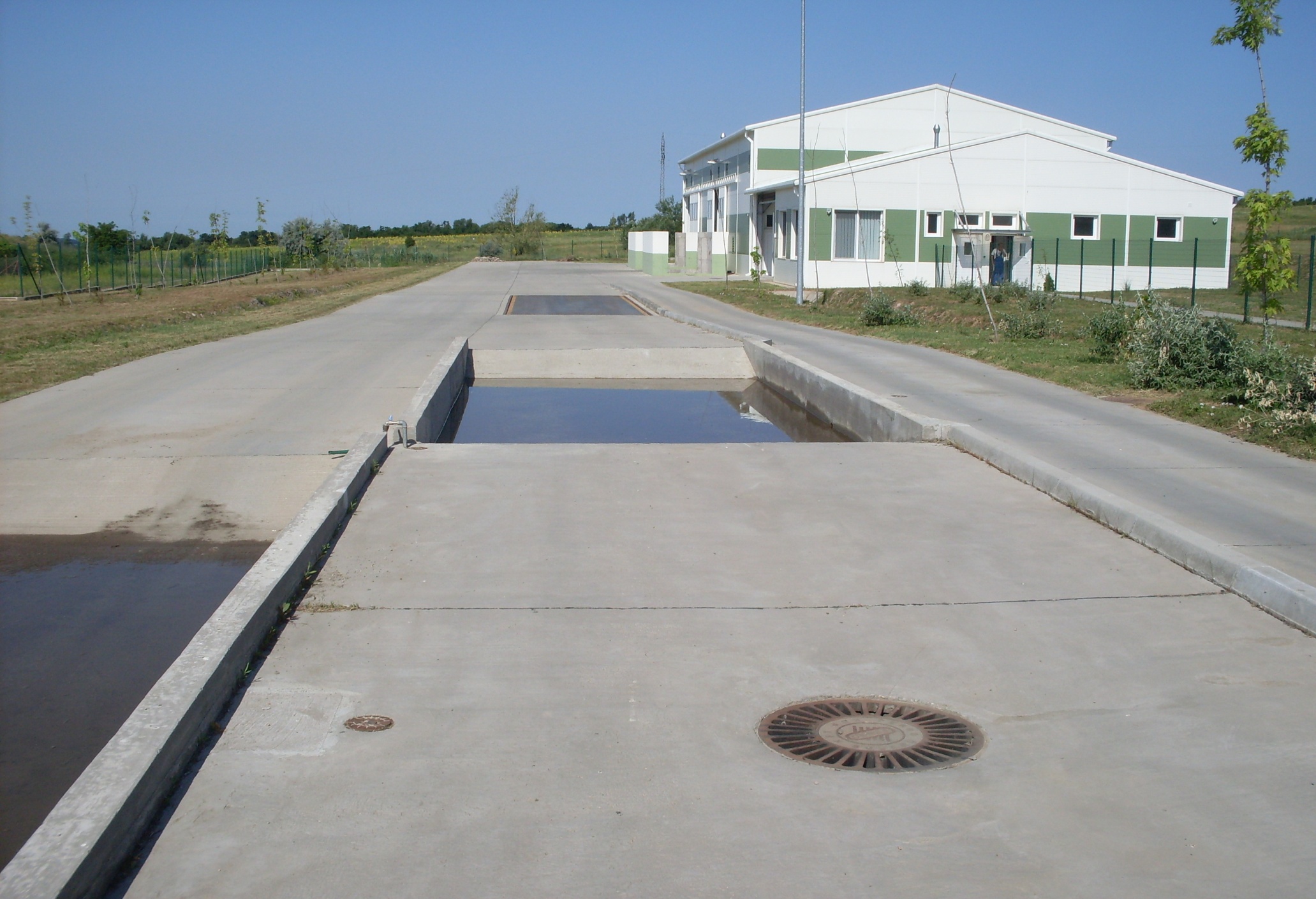 Állati hulladék tárolása hűtése.
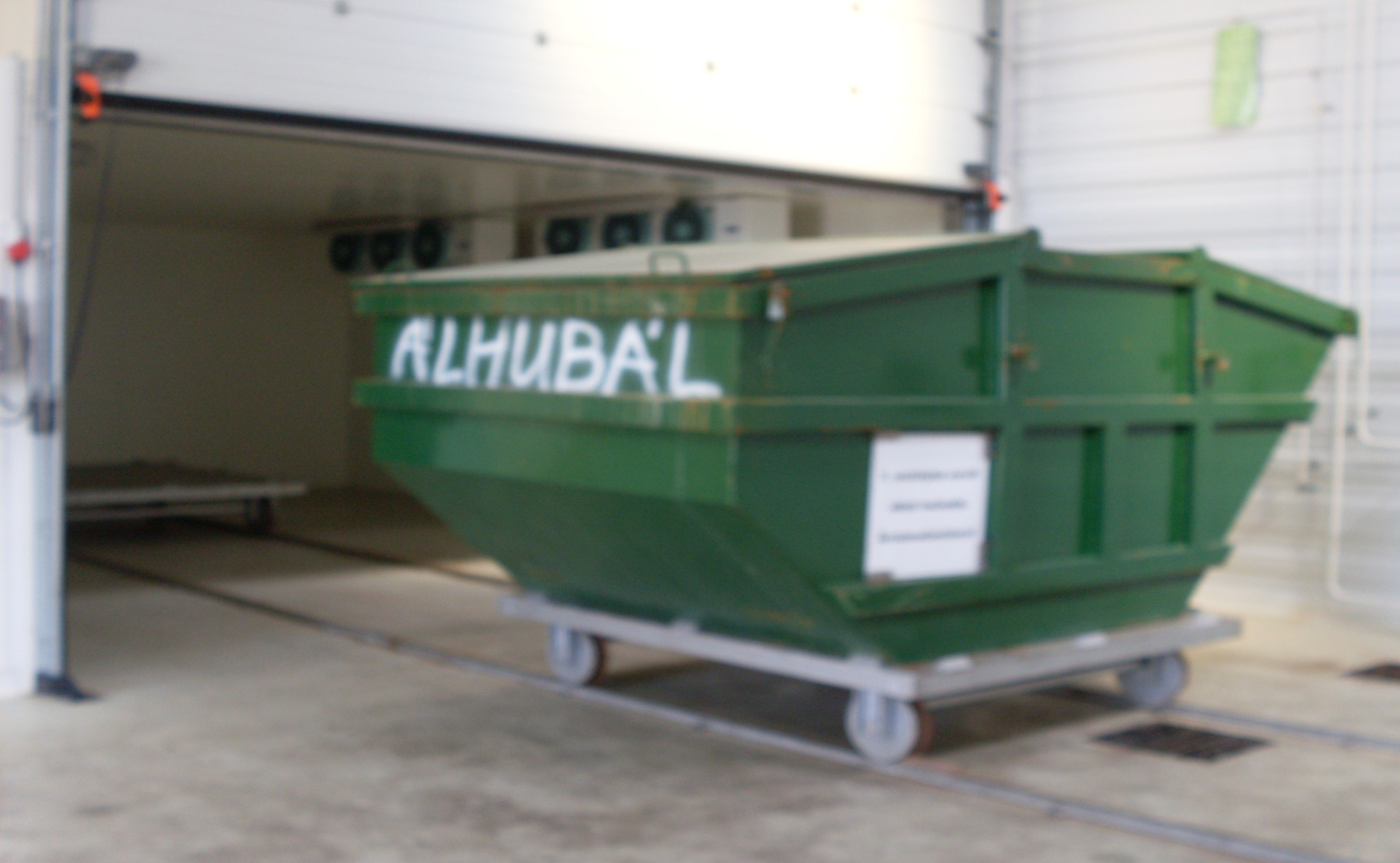 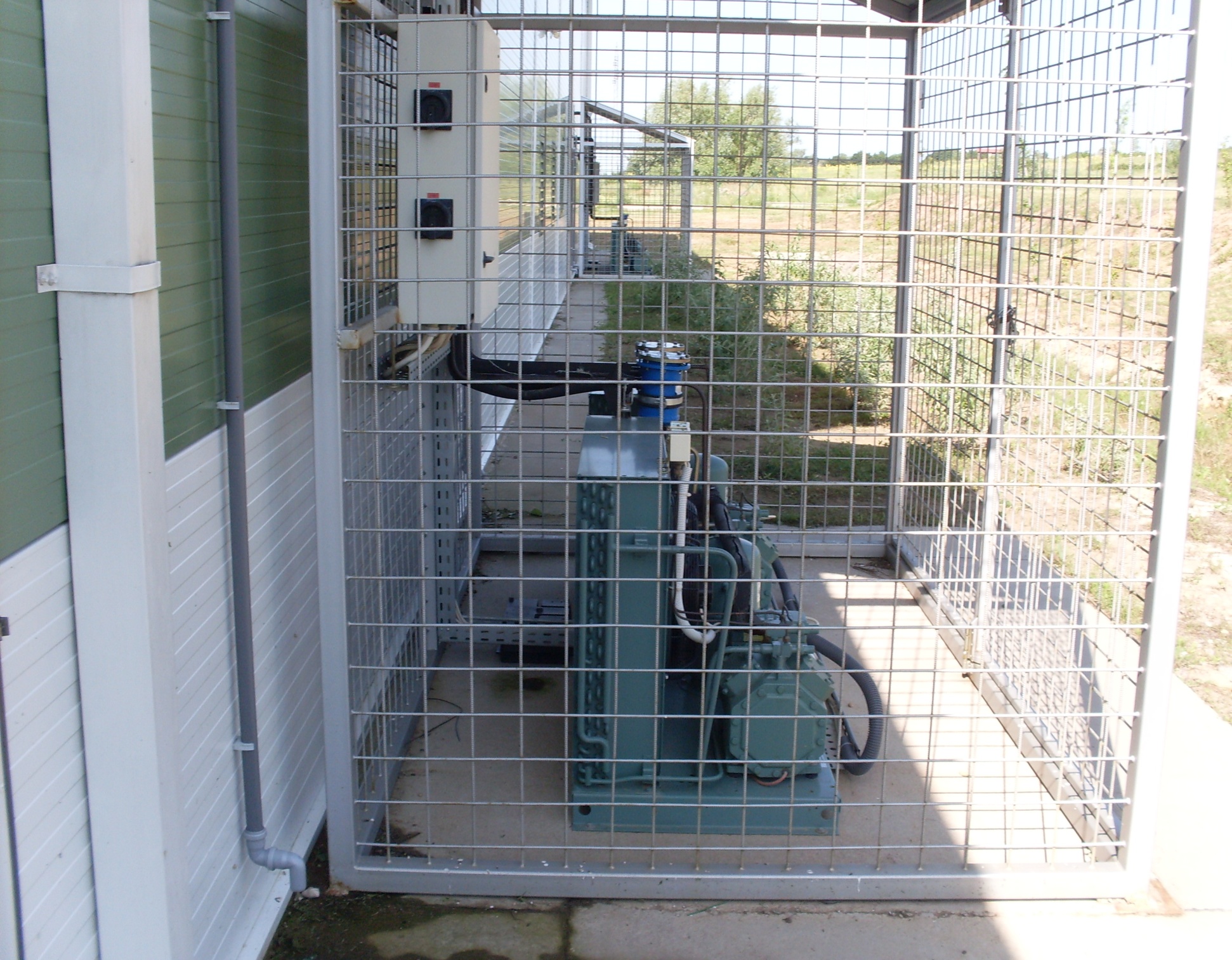 Szelőztetés elszívás
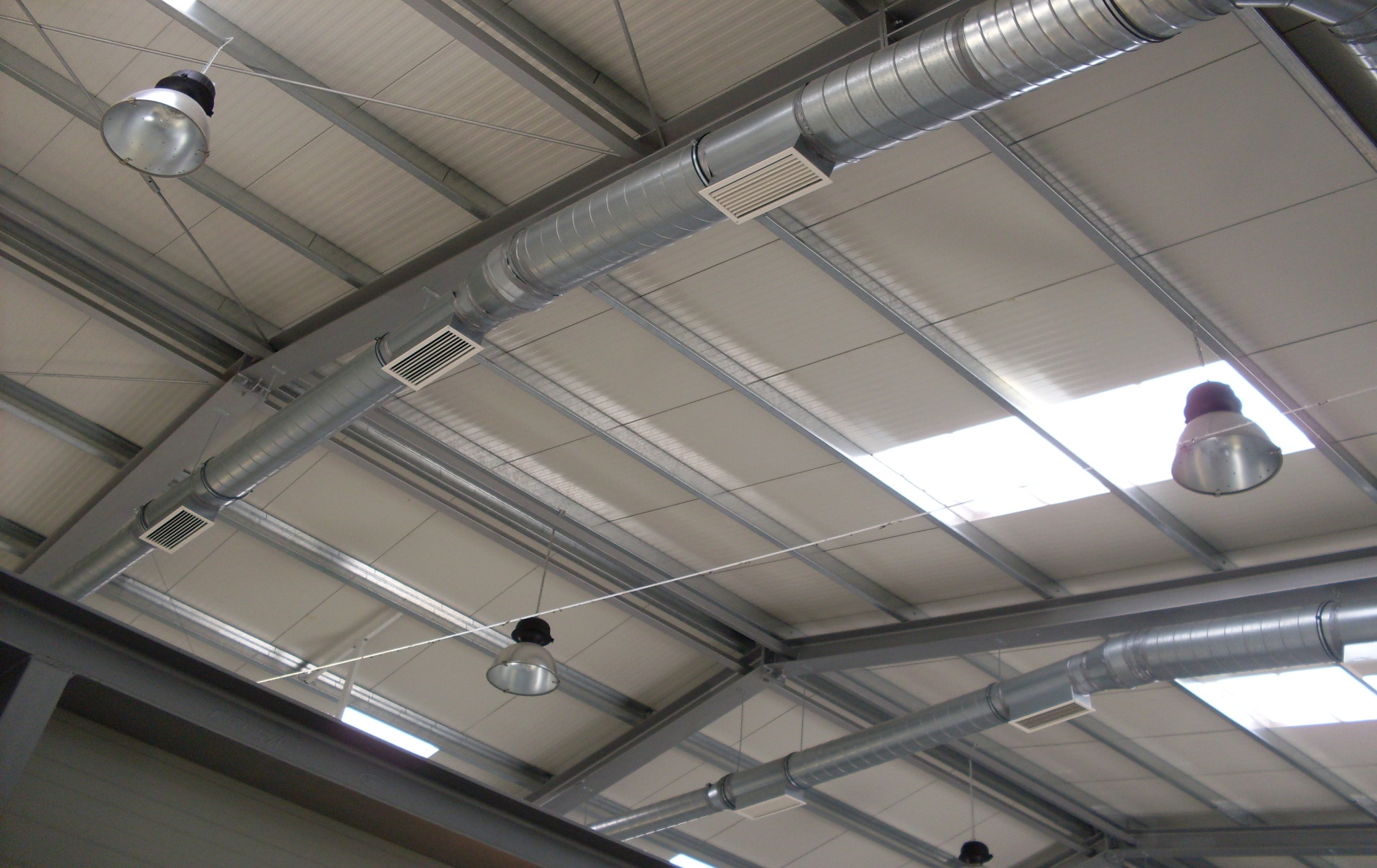 Köszönöm a figyelmüket
Készítette: Keresztény Zsolt